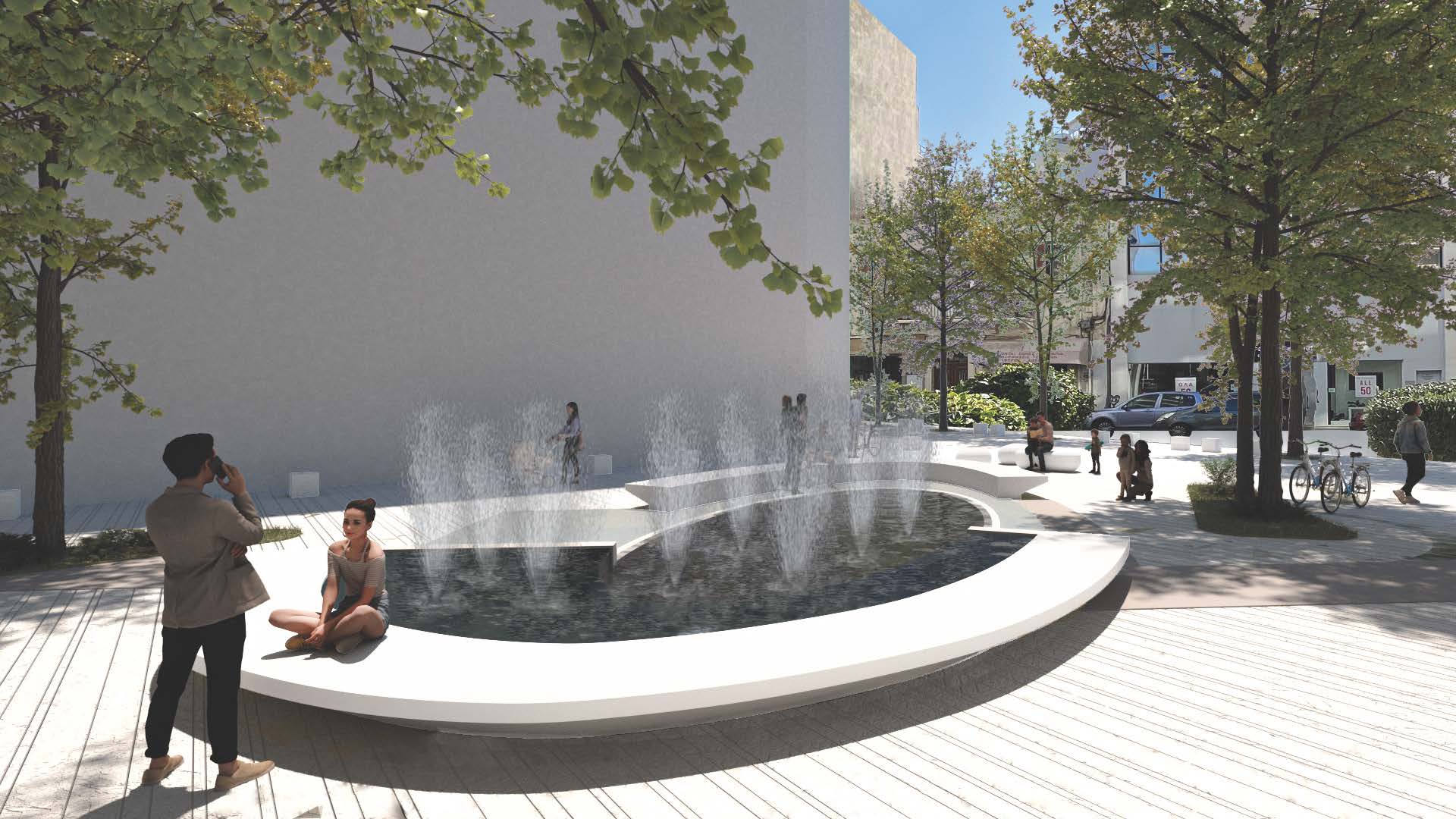 «Ανάπλαση Οδών και Πλατειών 
στο Αστικό Κέντρο Λάρνακας»
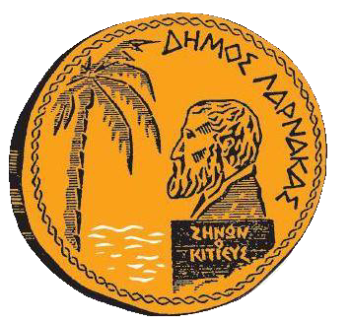 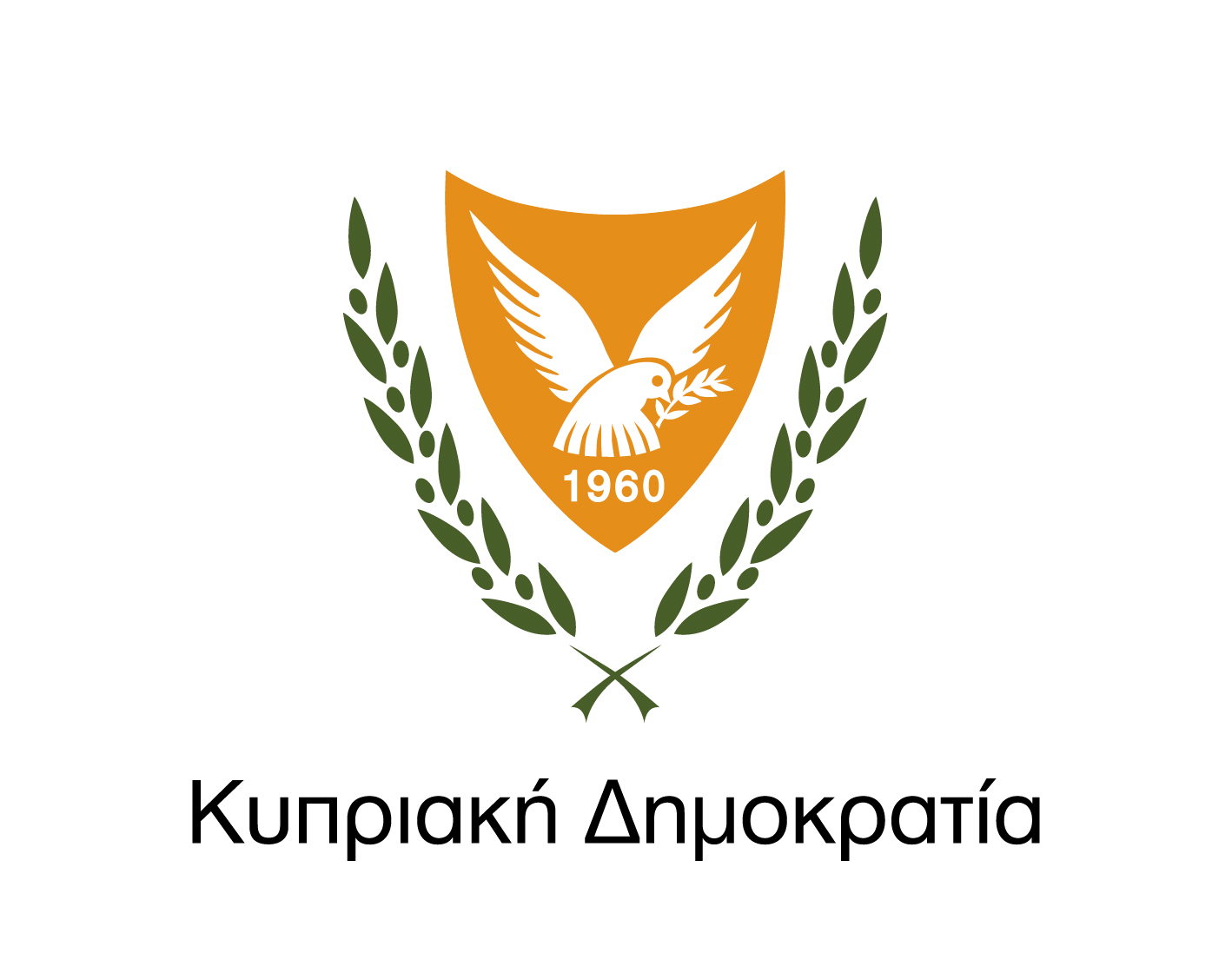 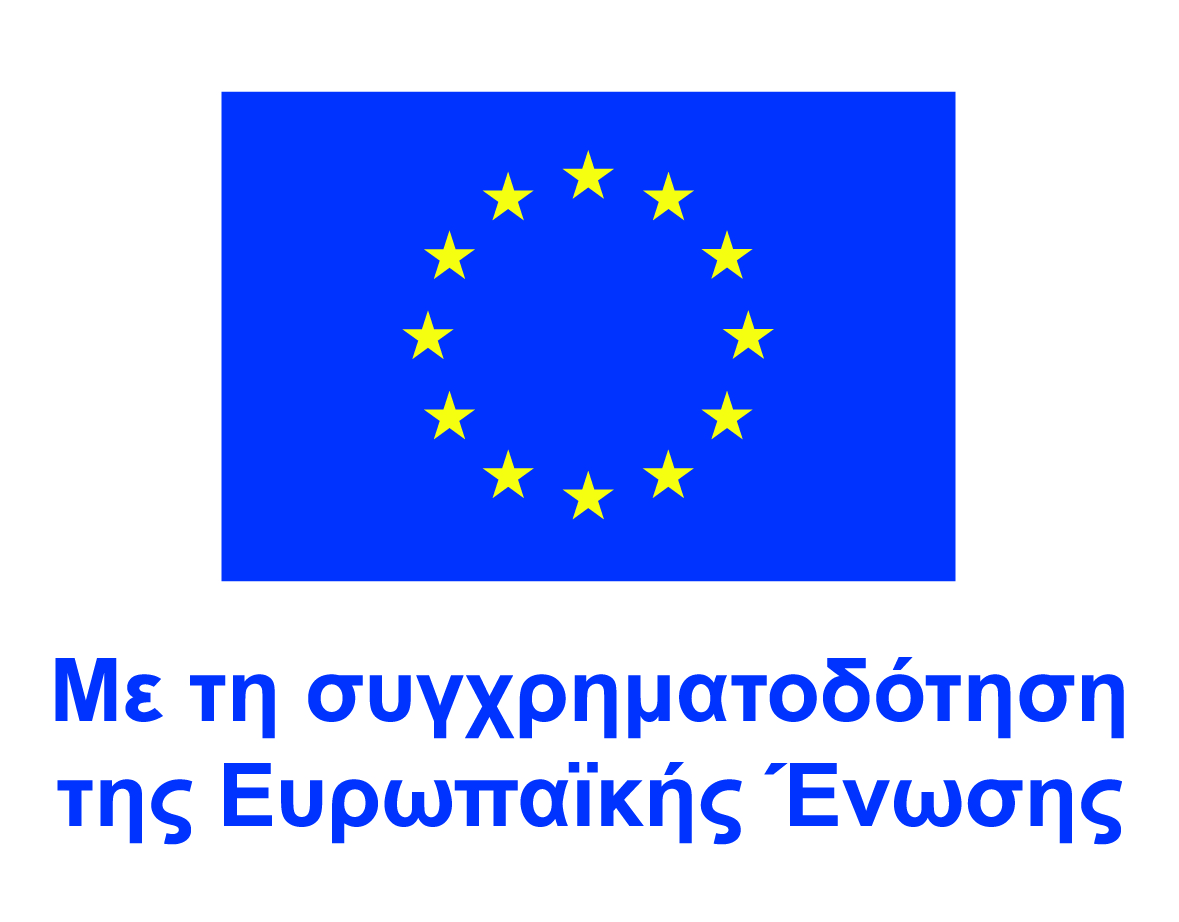 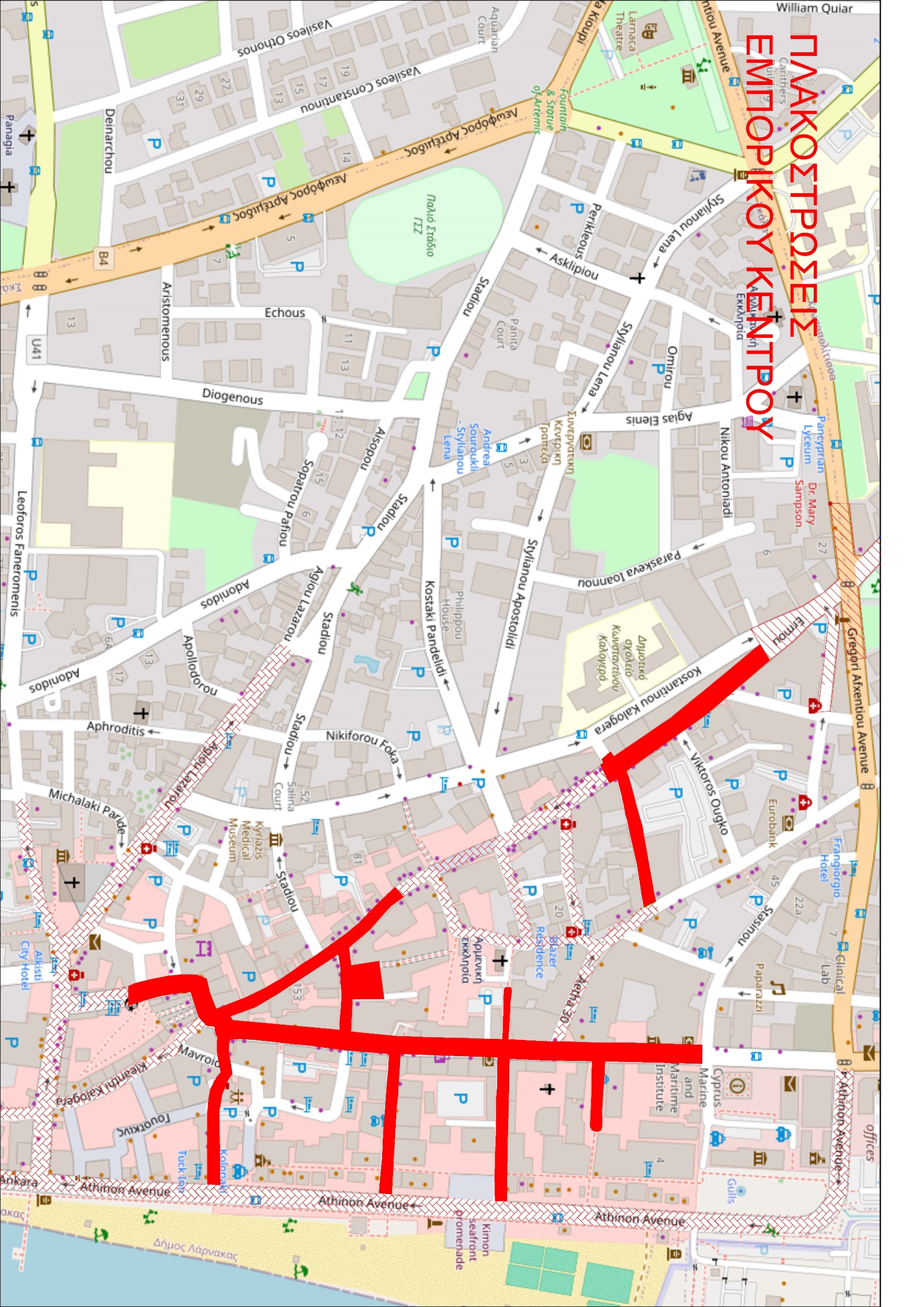 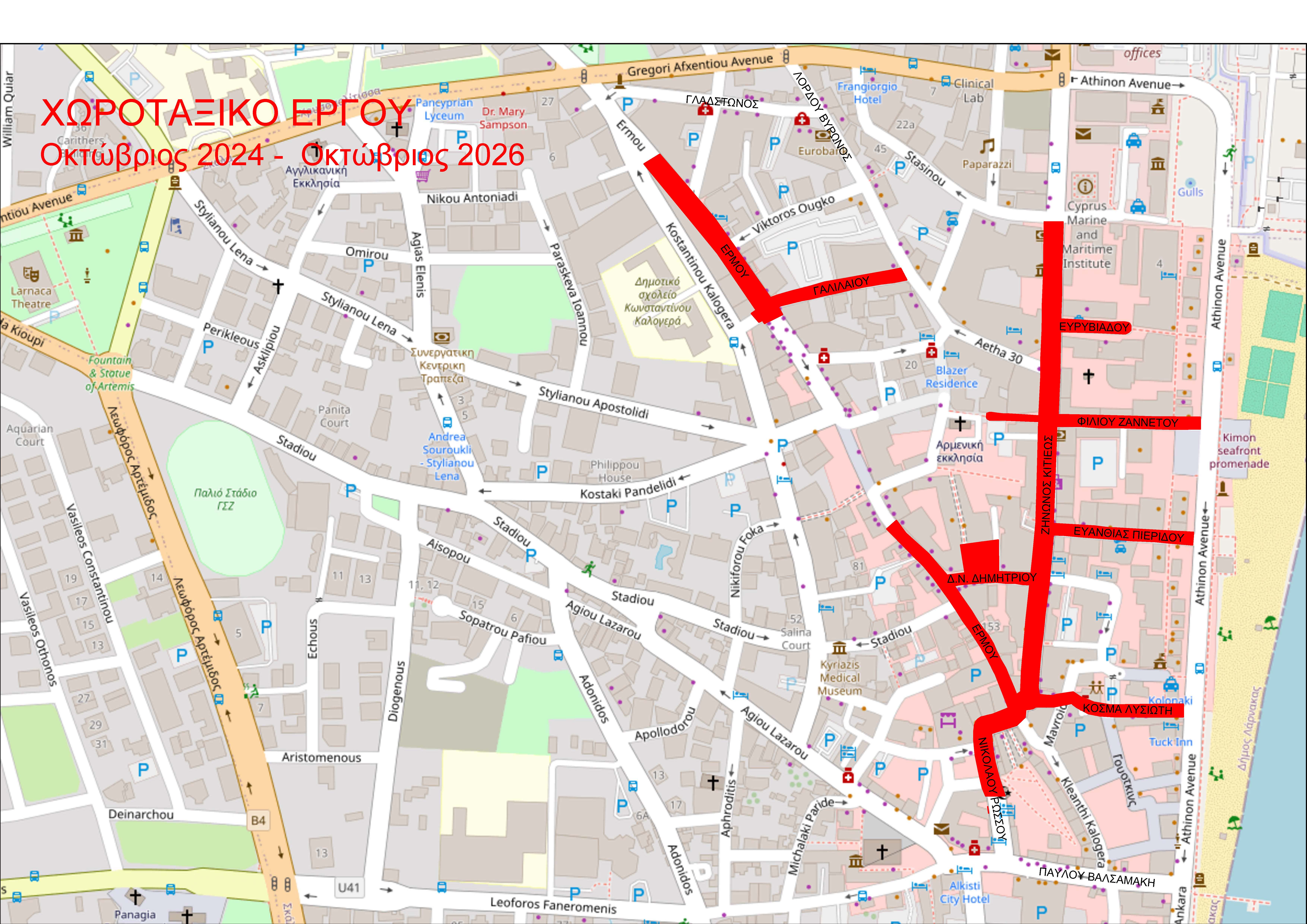 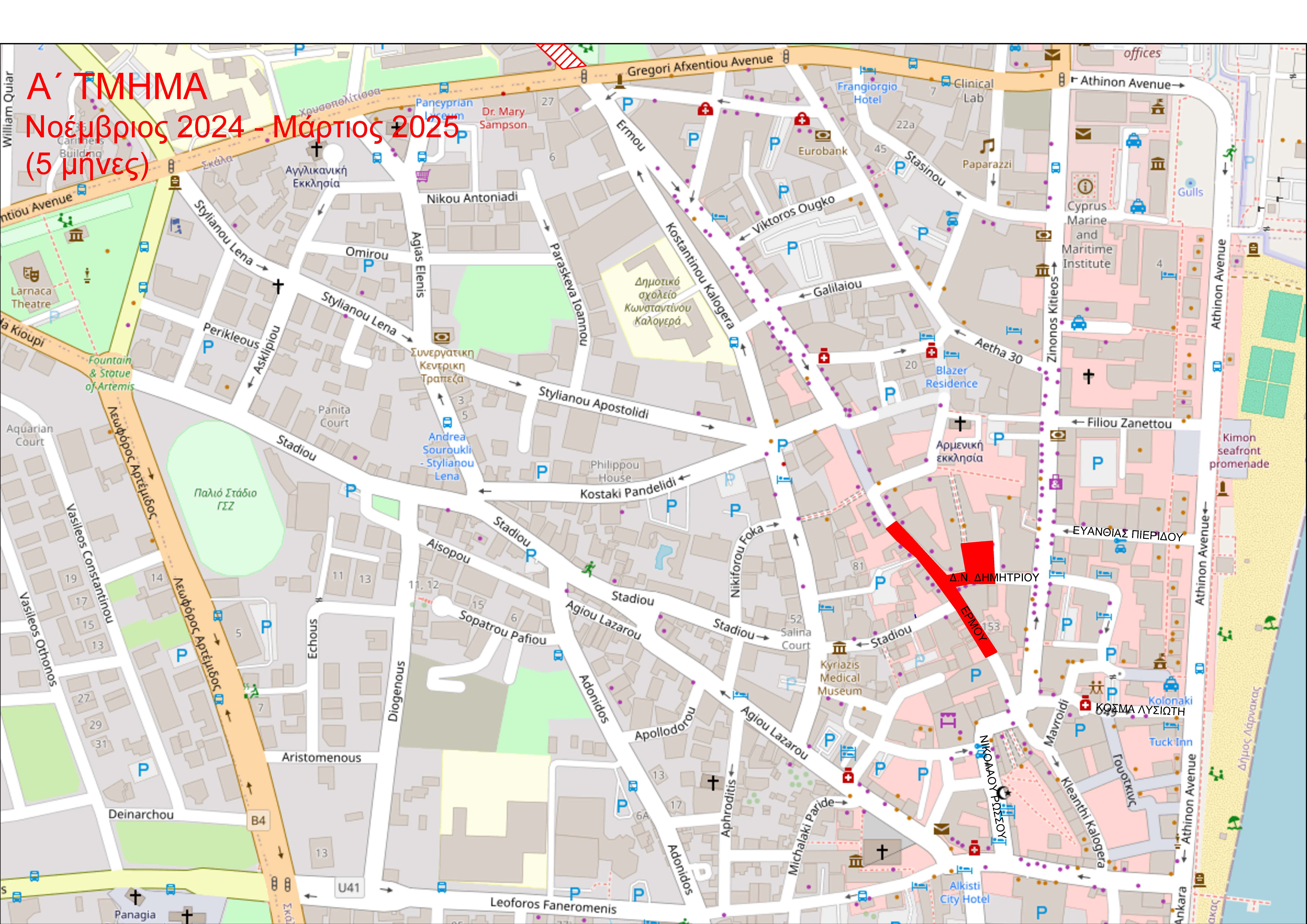 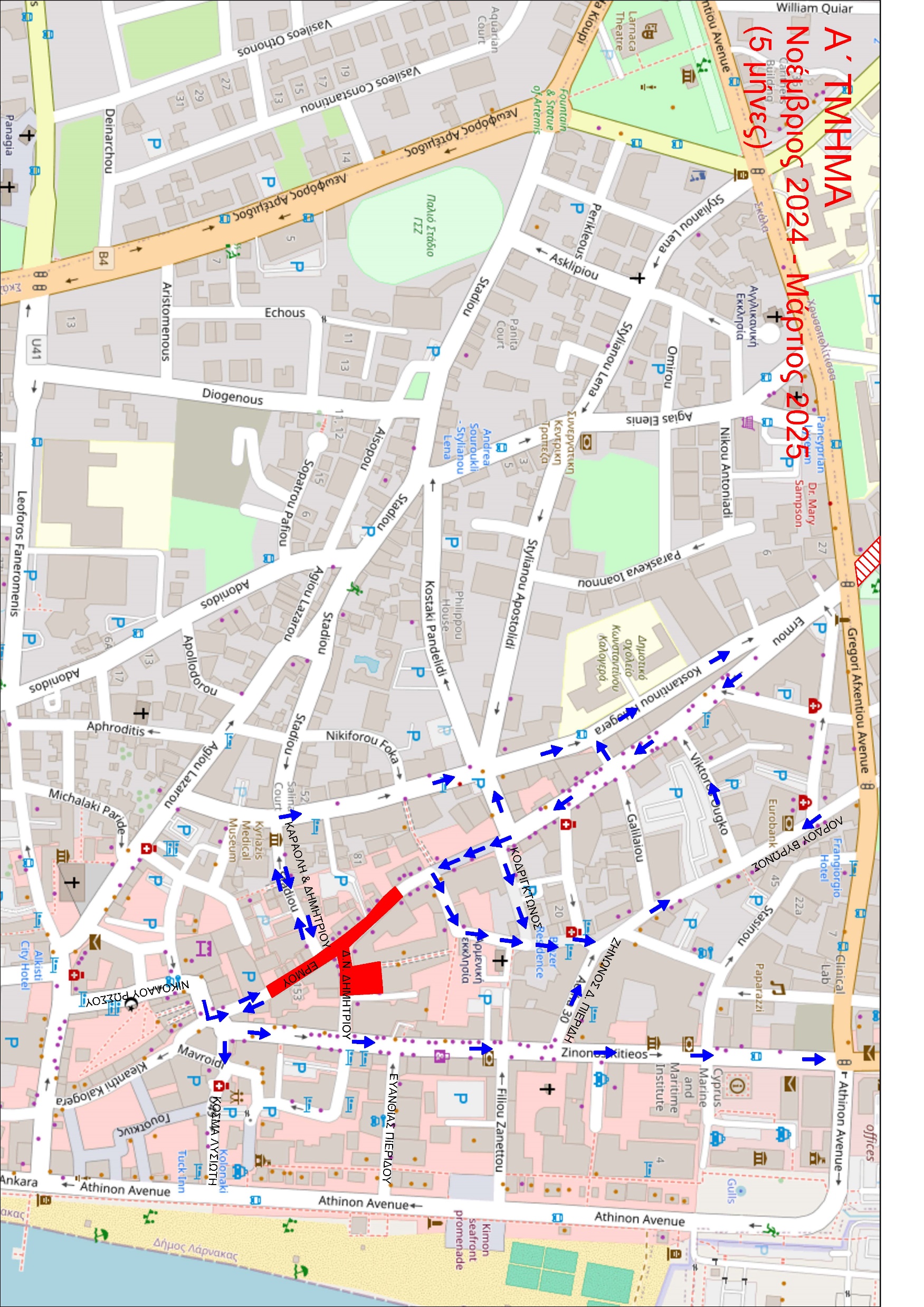 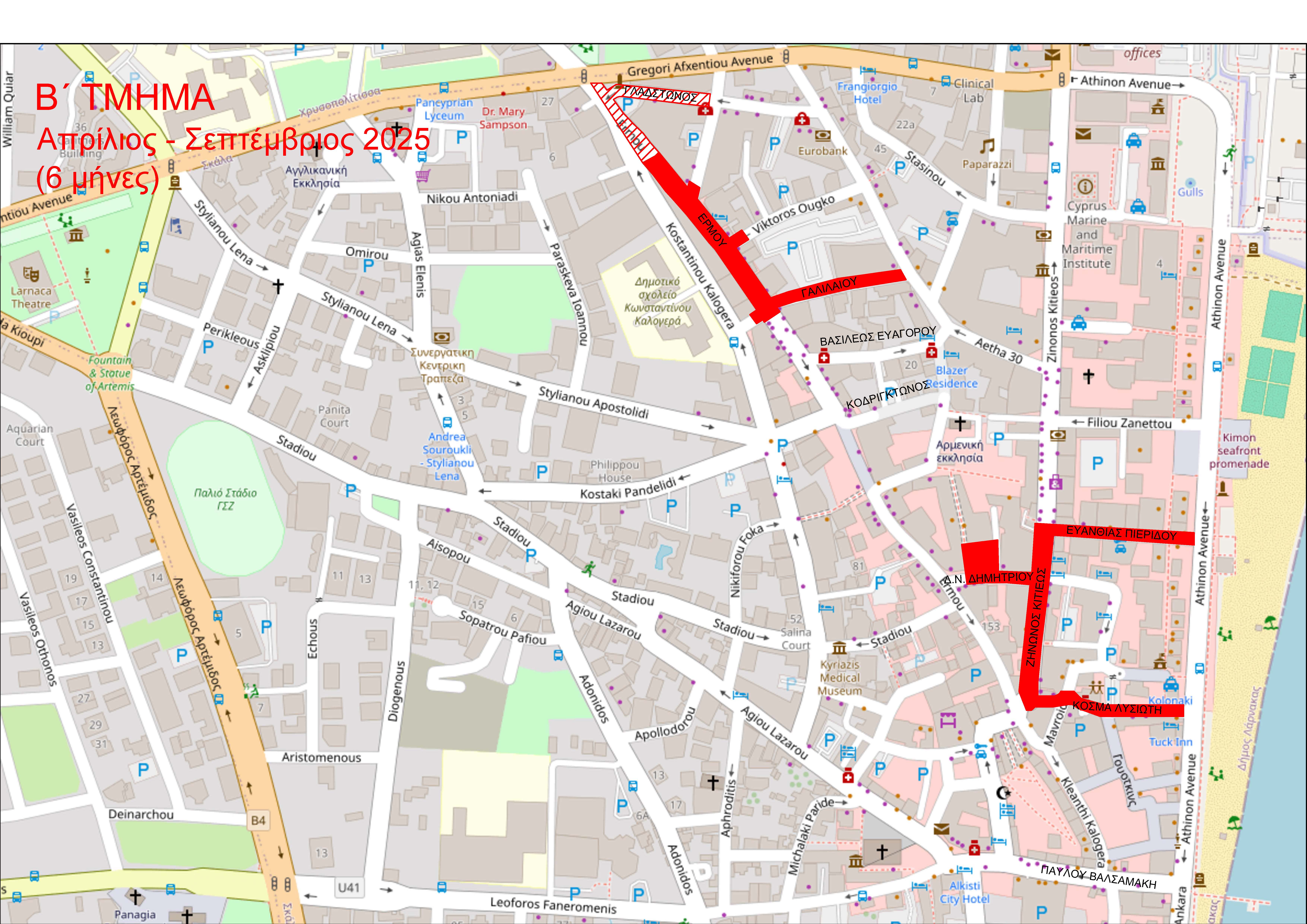 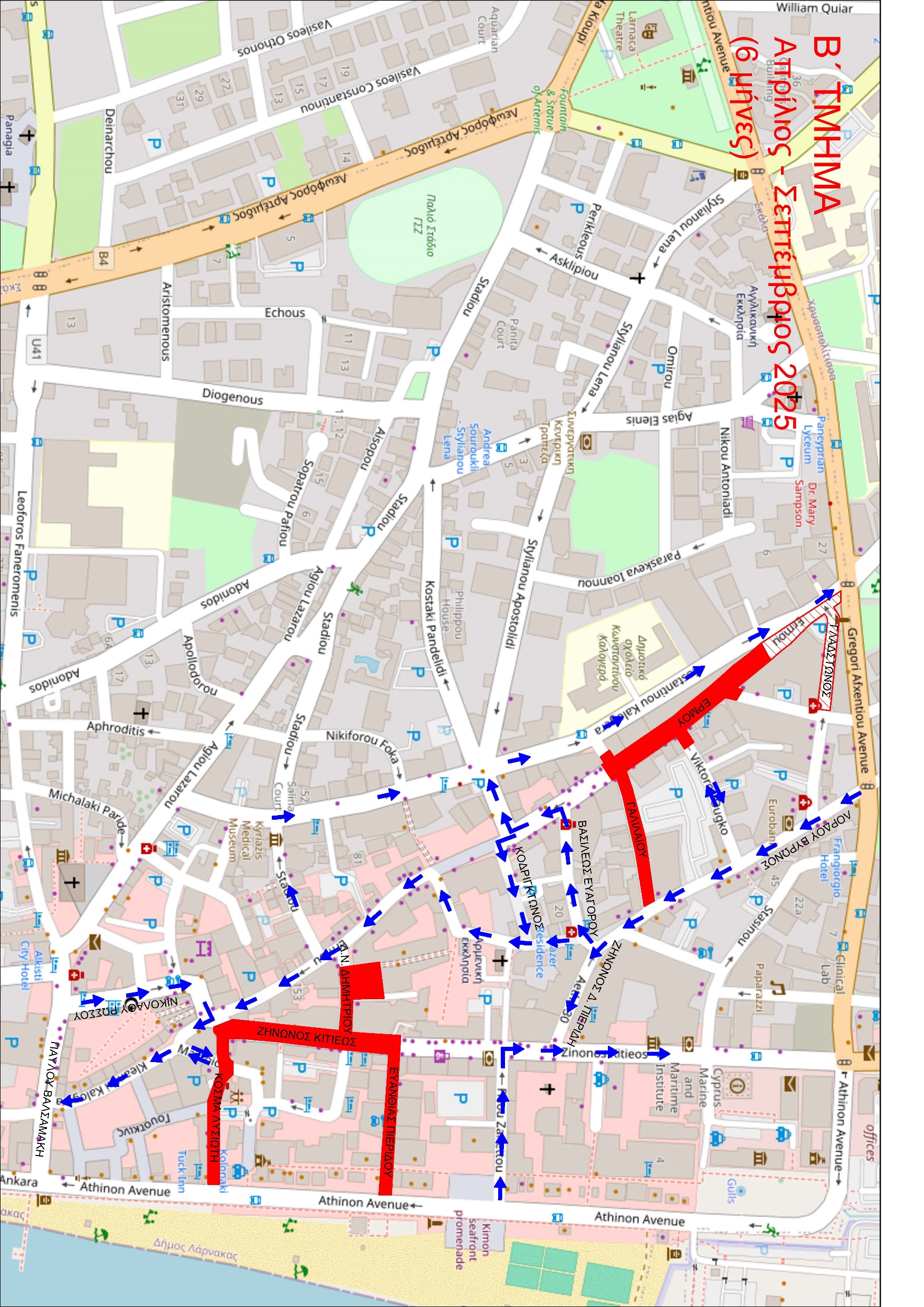 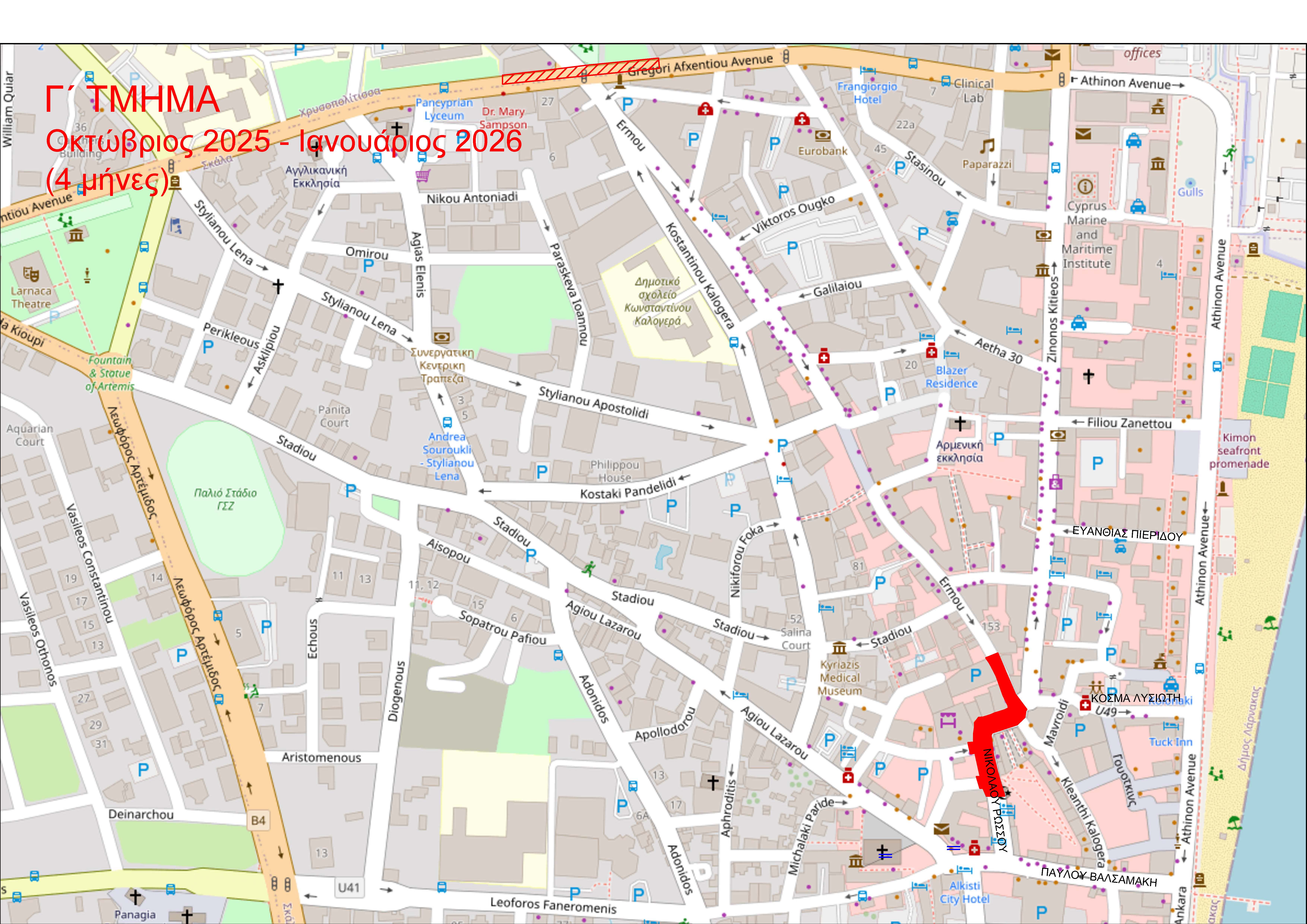 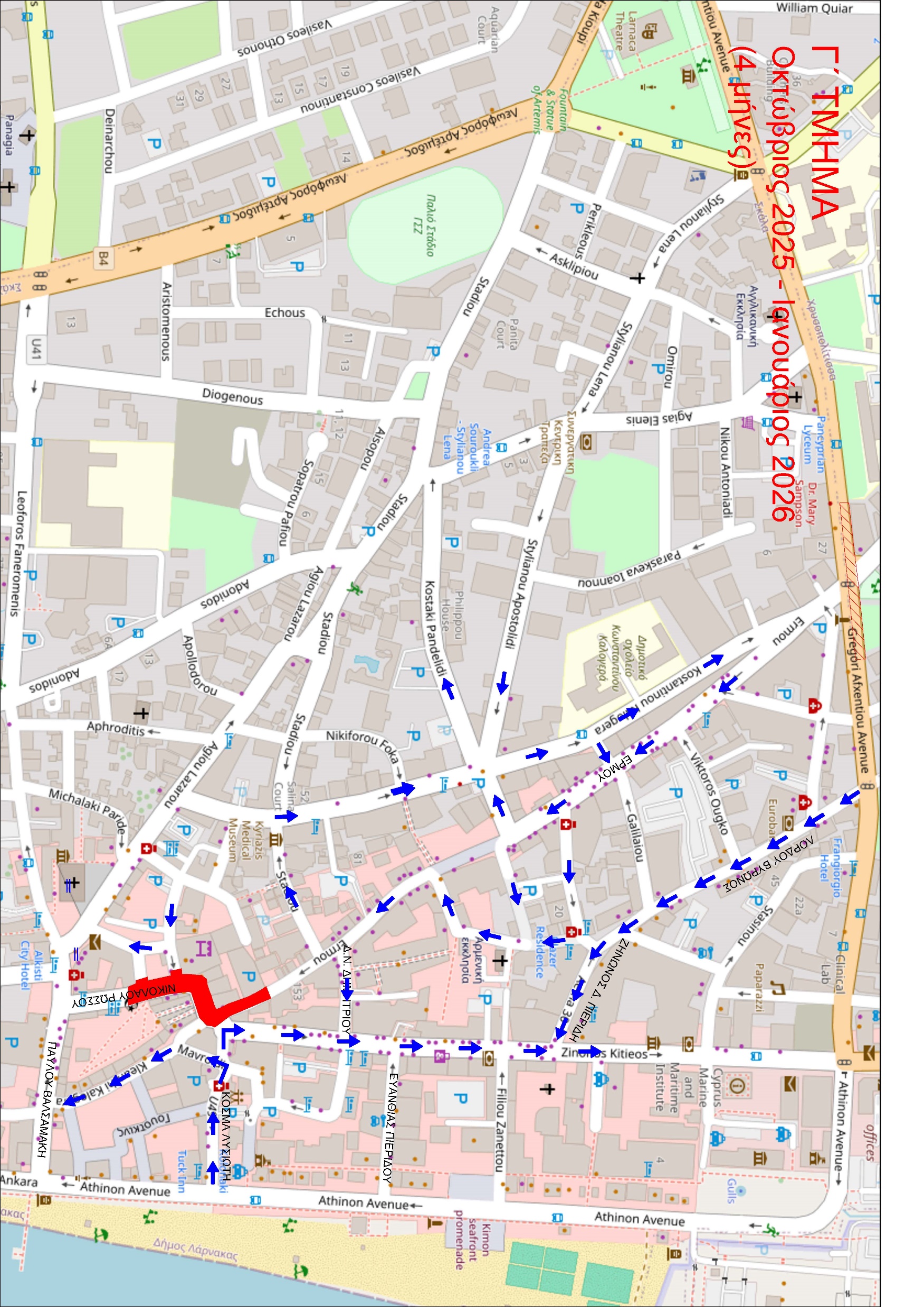 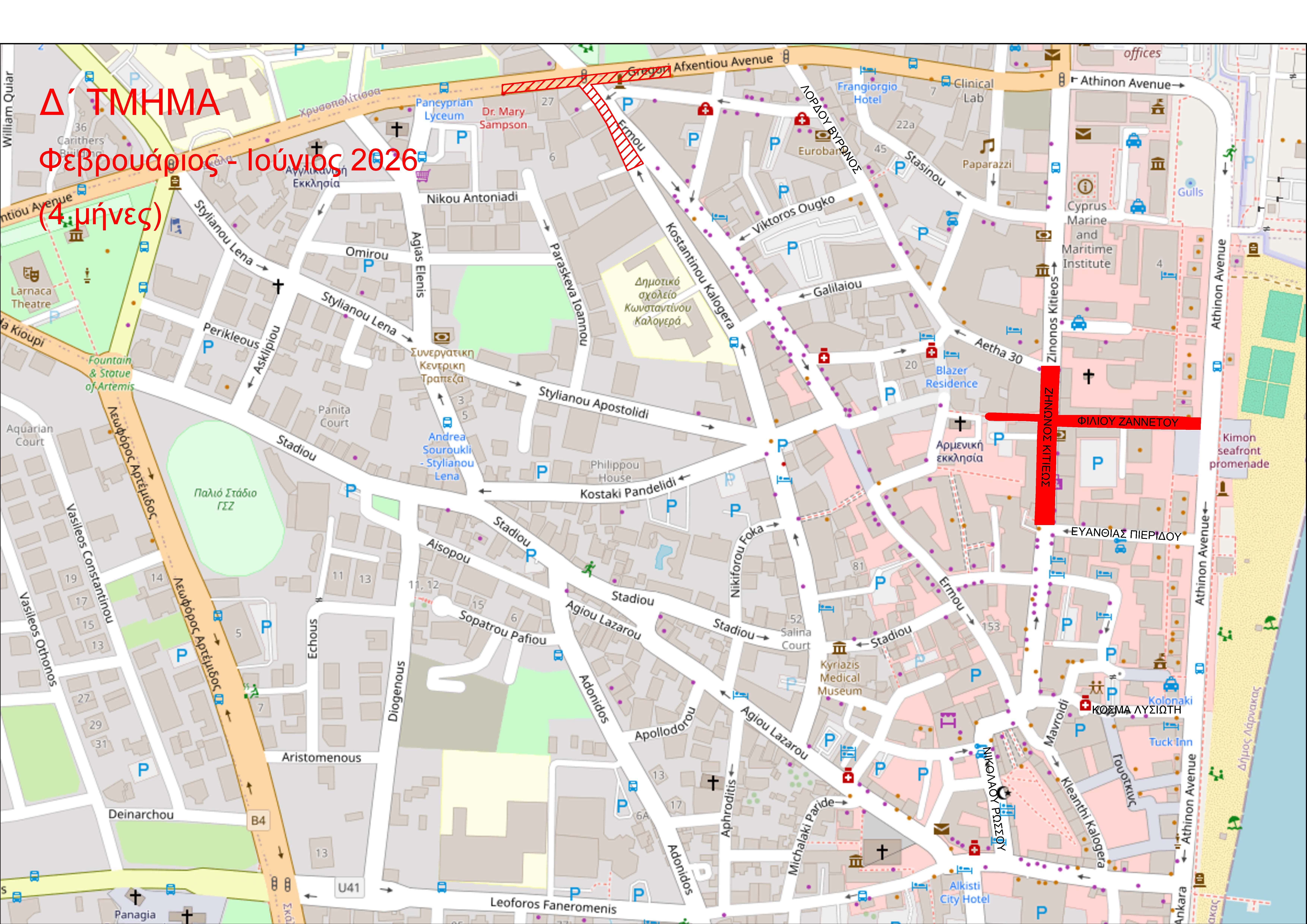 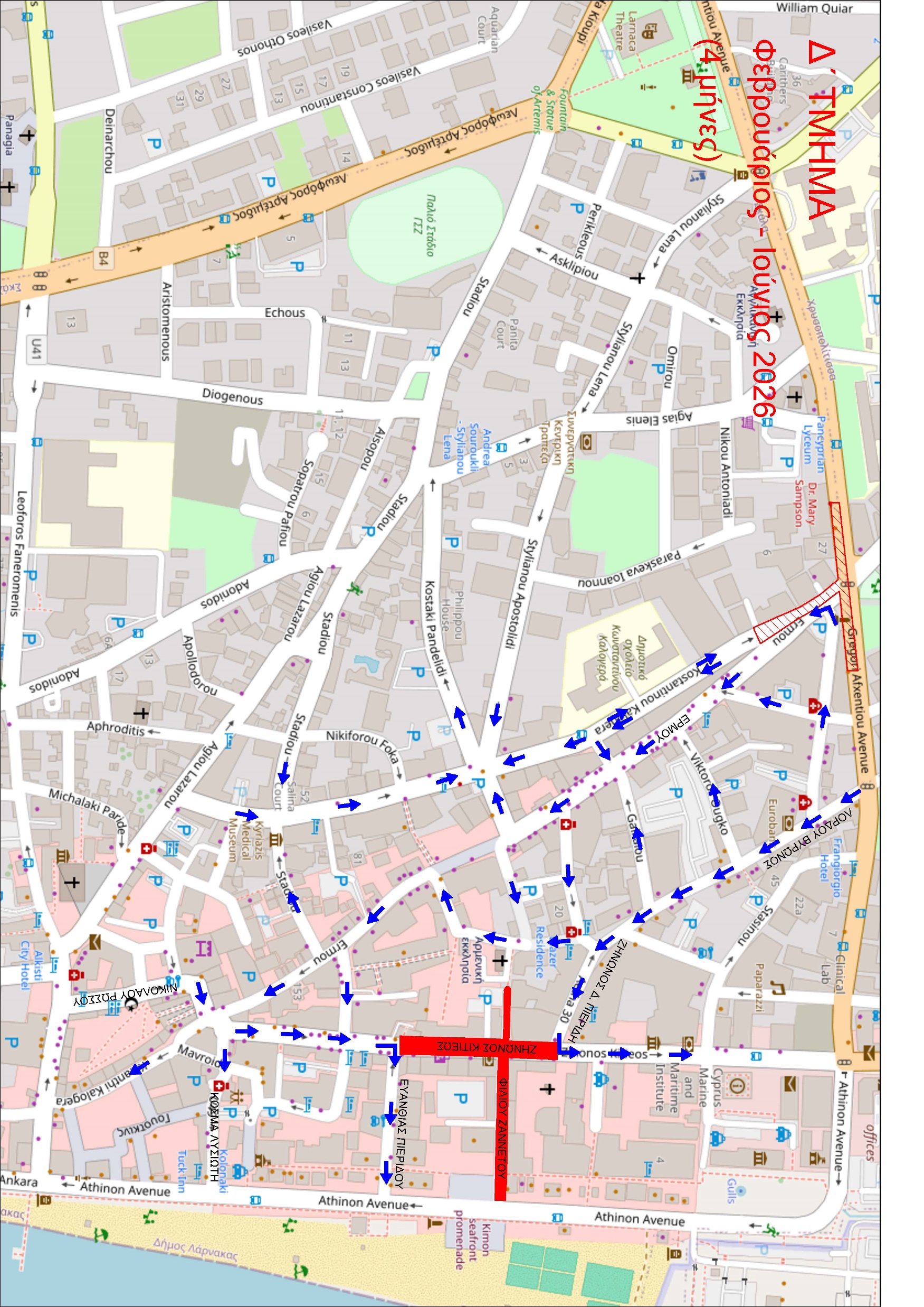 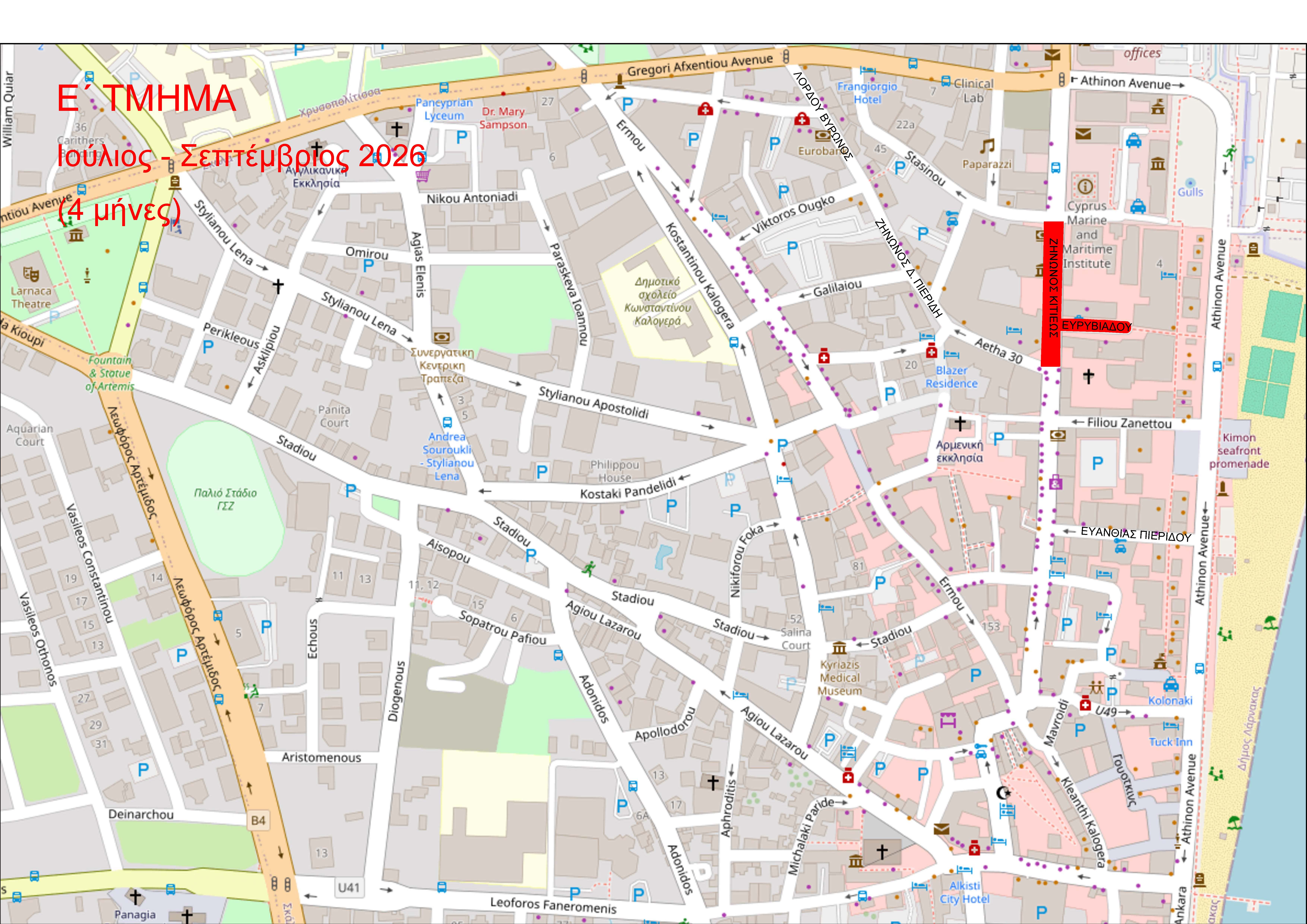 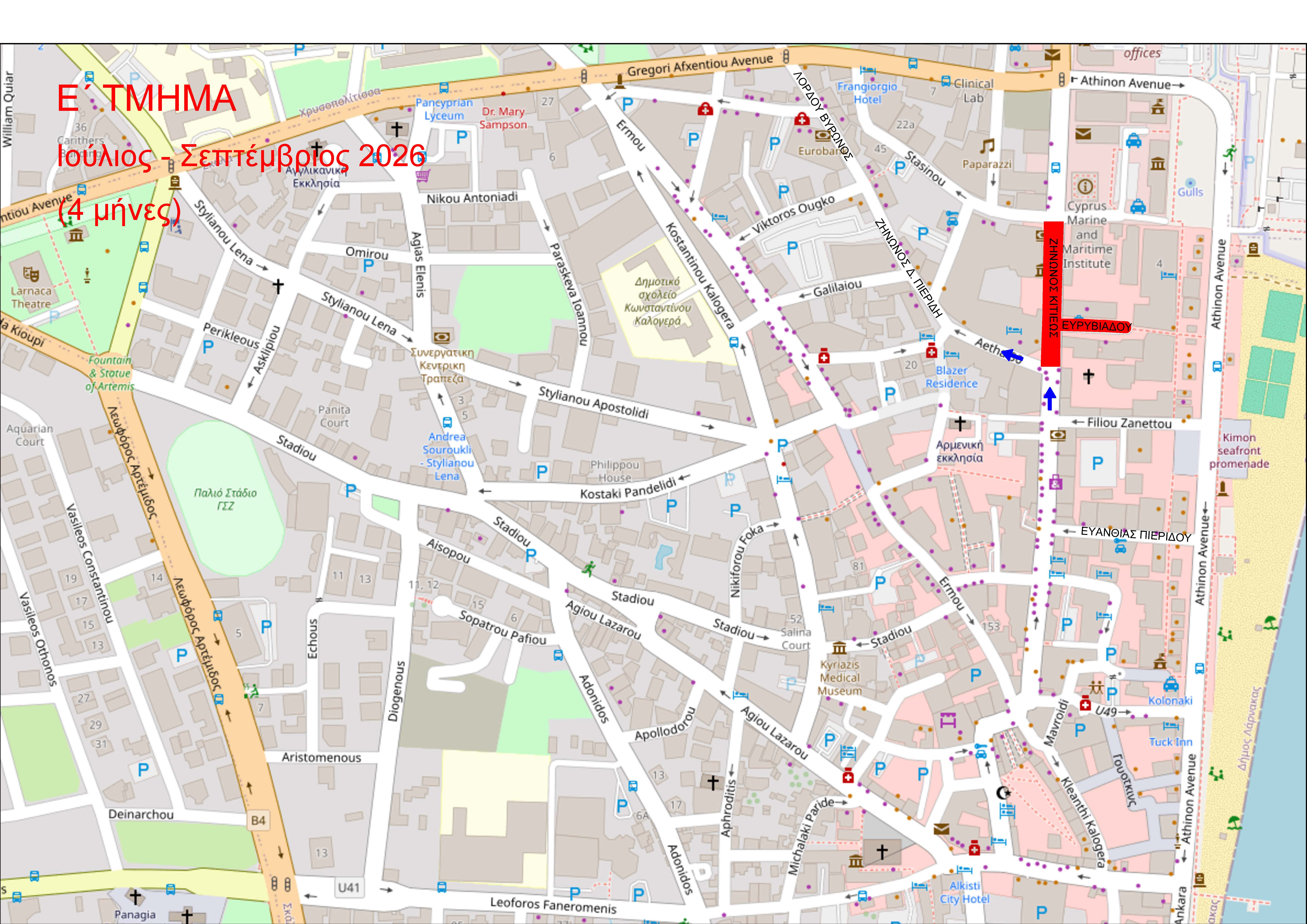